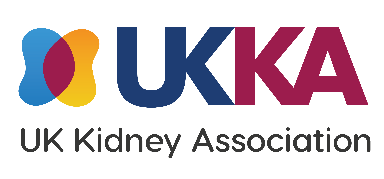 UK Renal Registry 25th Annual Report
Data to 31/12/2021
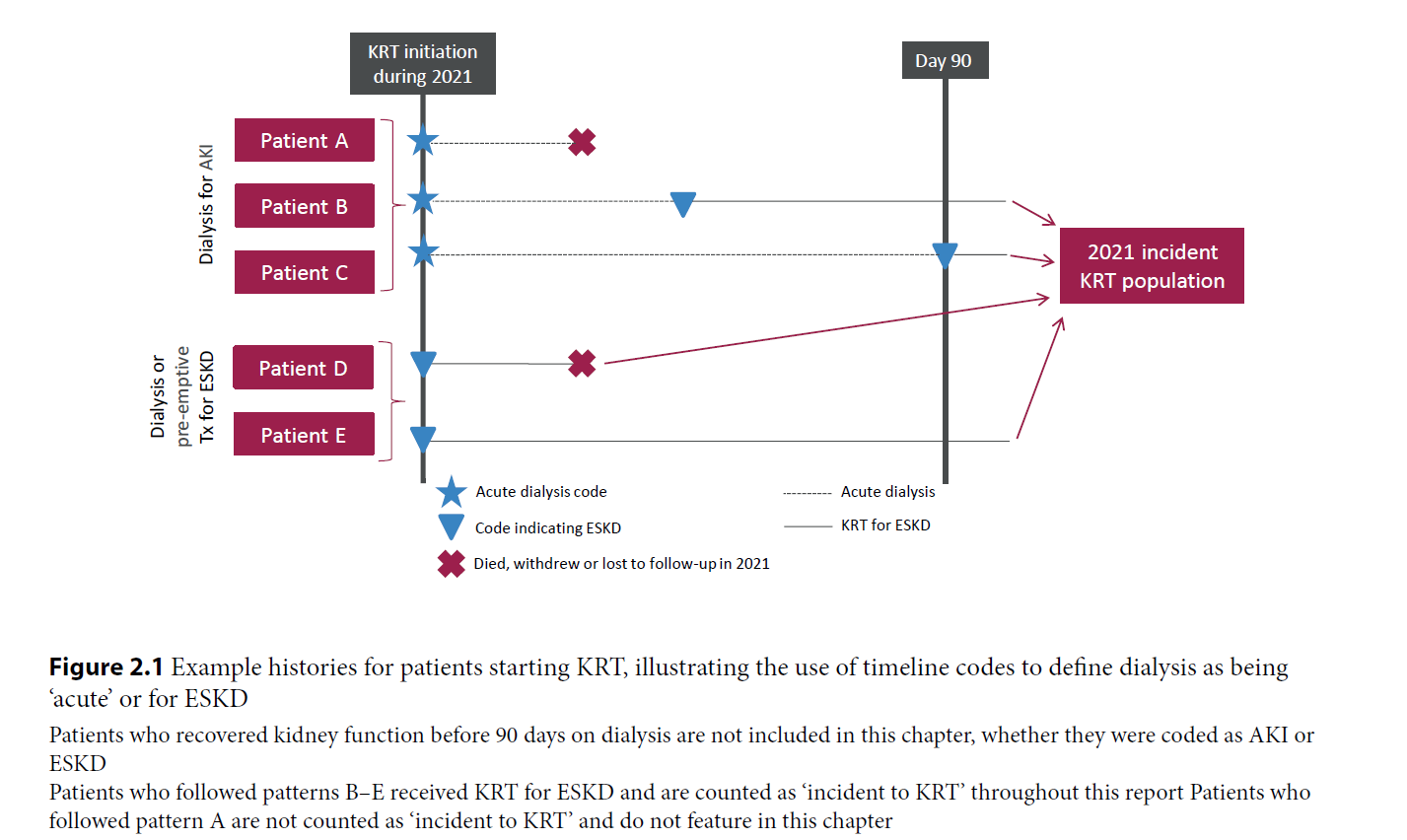 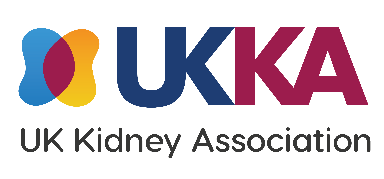 UK Renal Registry 25th Annual Report
Data to 31/12/2021
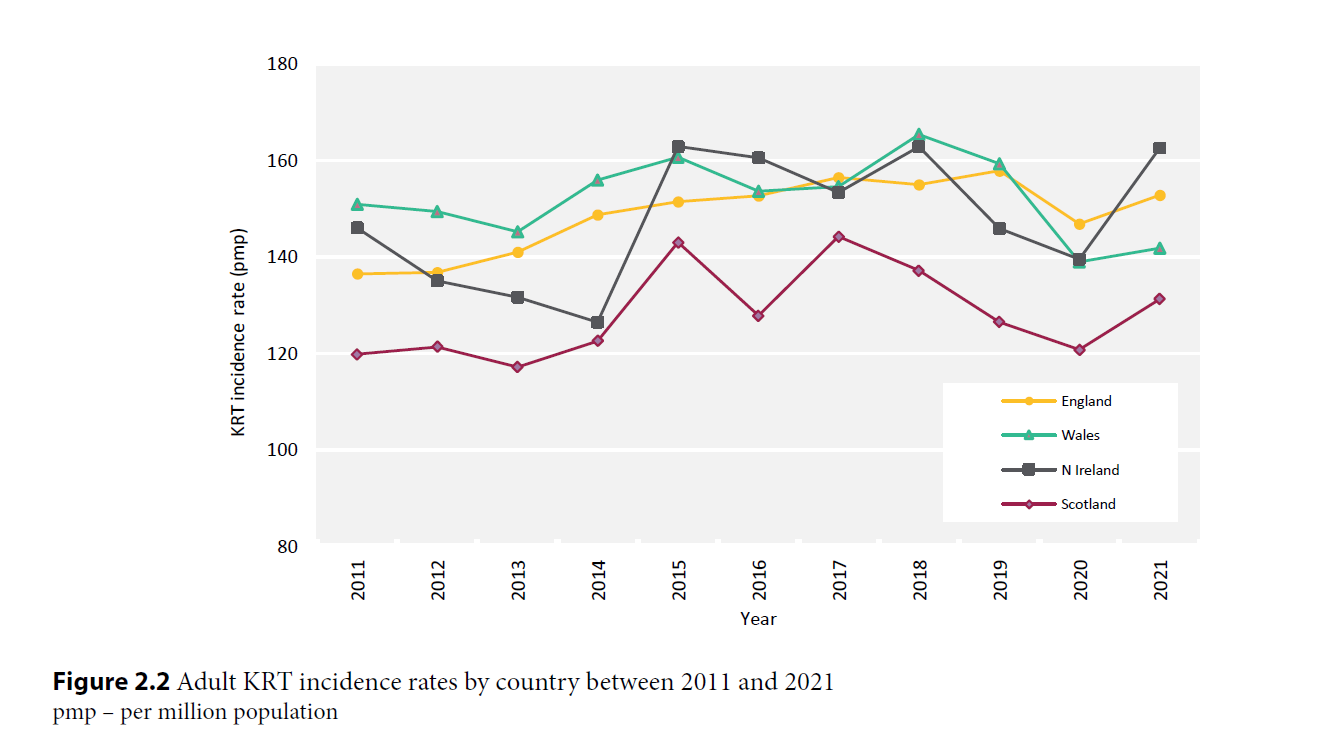 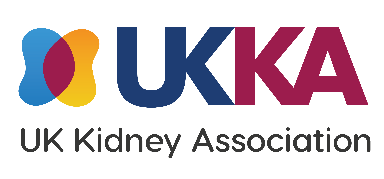 UK Renal Registry 25th Annual Report
Data to 31/12/2021
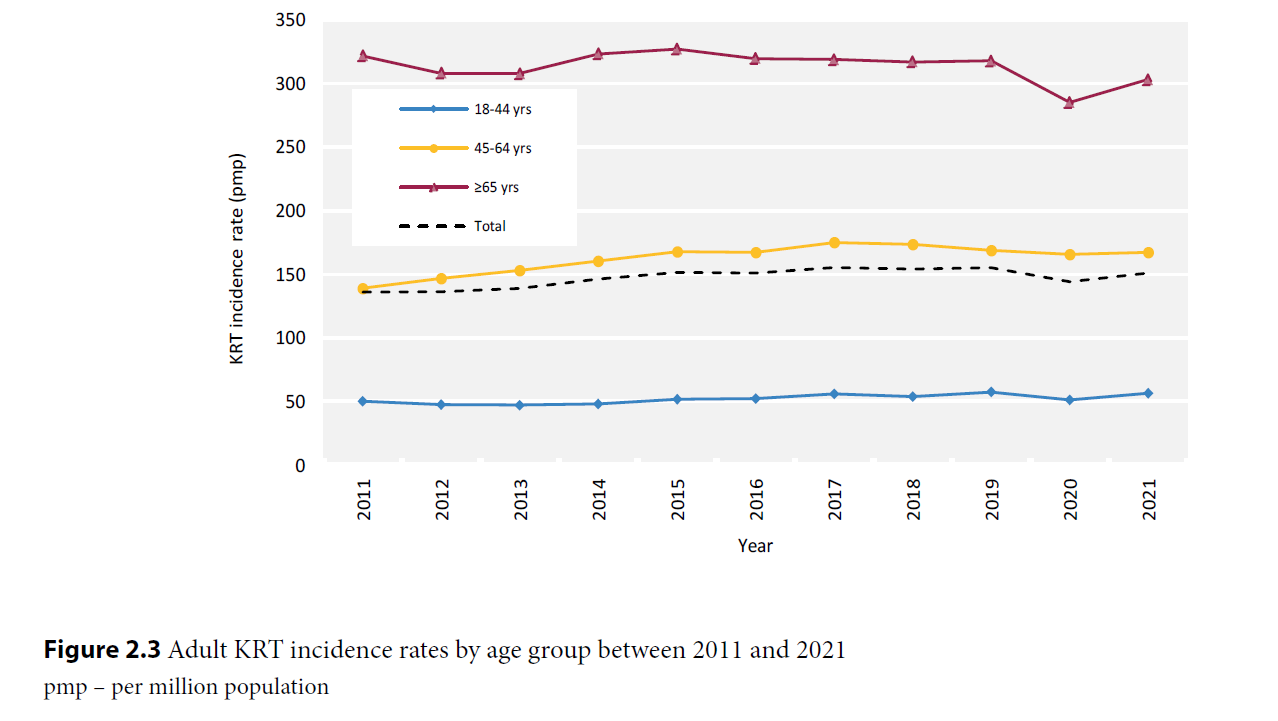 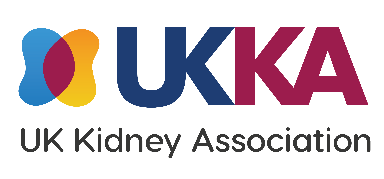 UK Renal Registry 25th Annual Report
Data to 31/12/2021
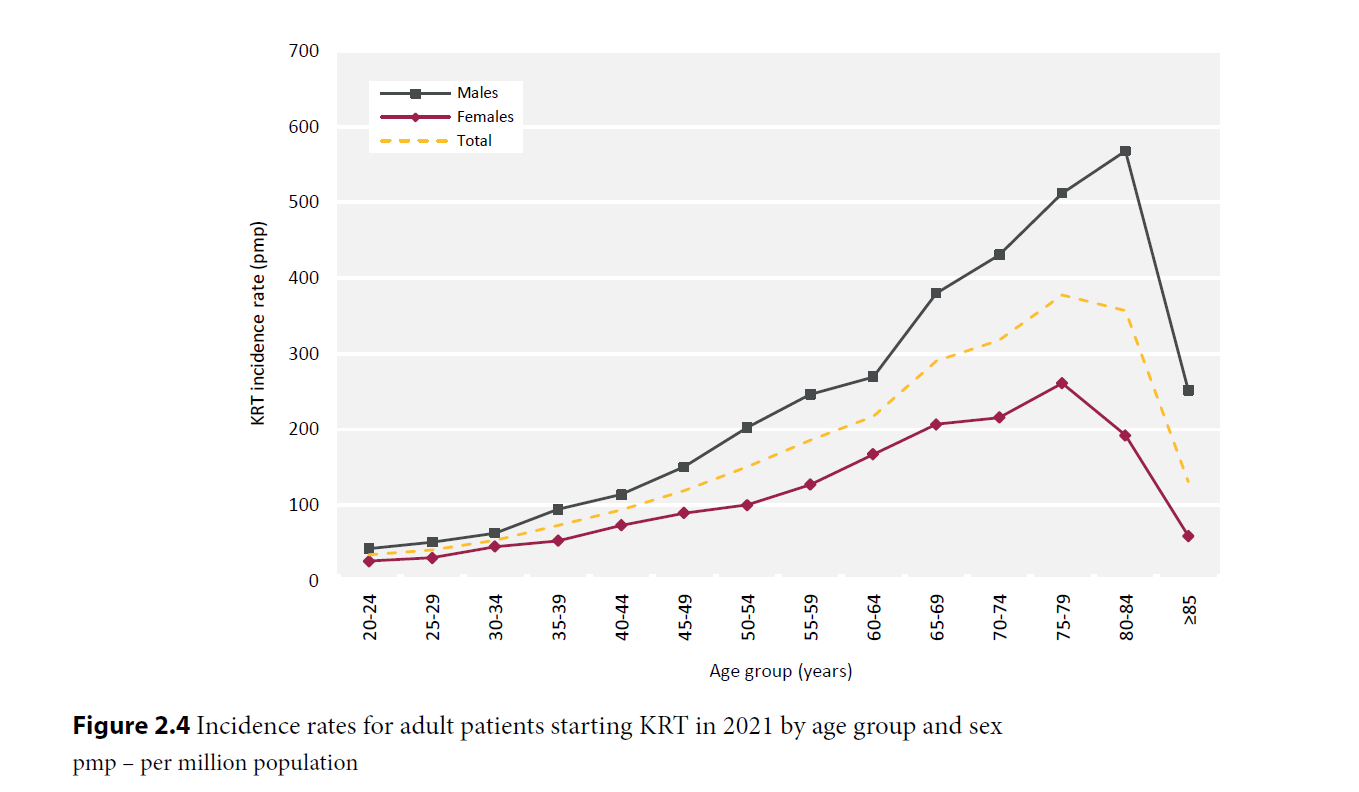 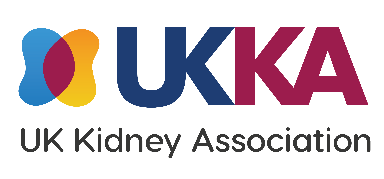 UK Renal Registry 25th Annual Report
Data to 31/12/2021
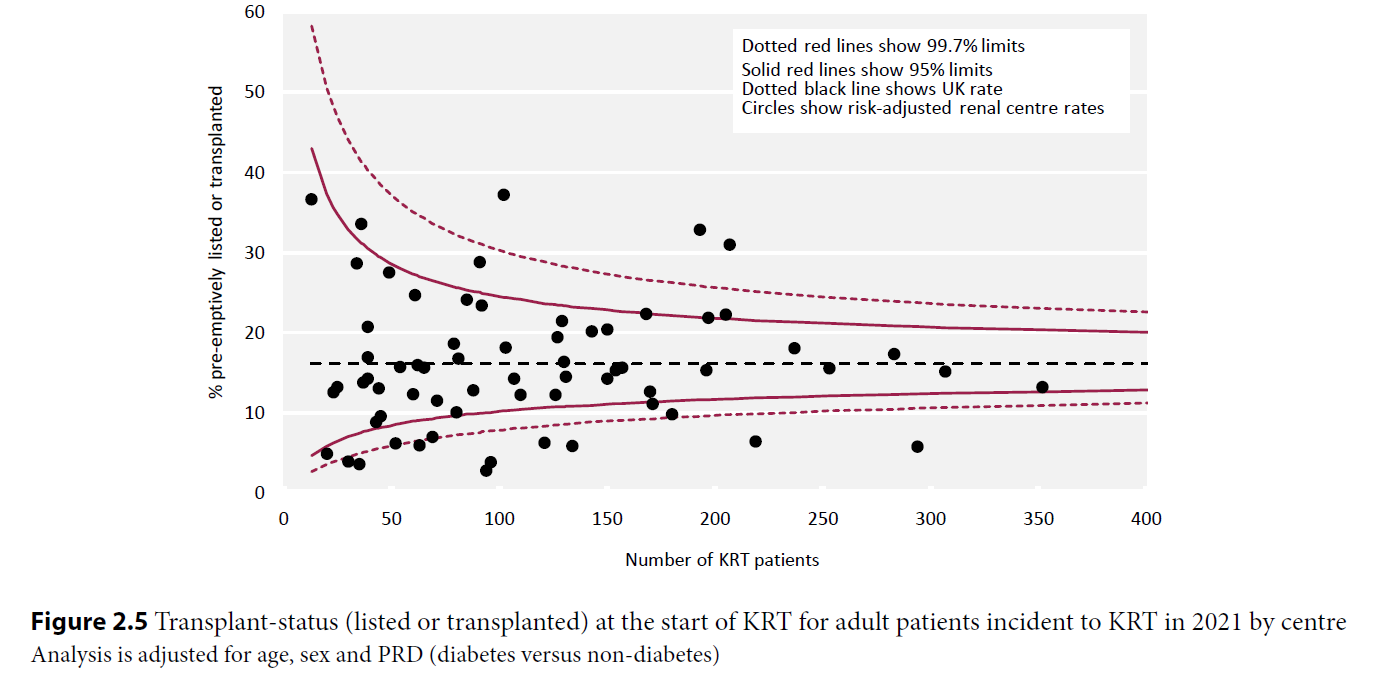 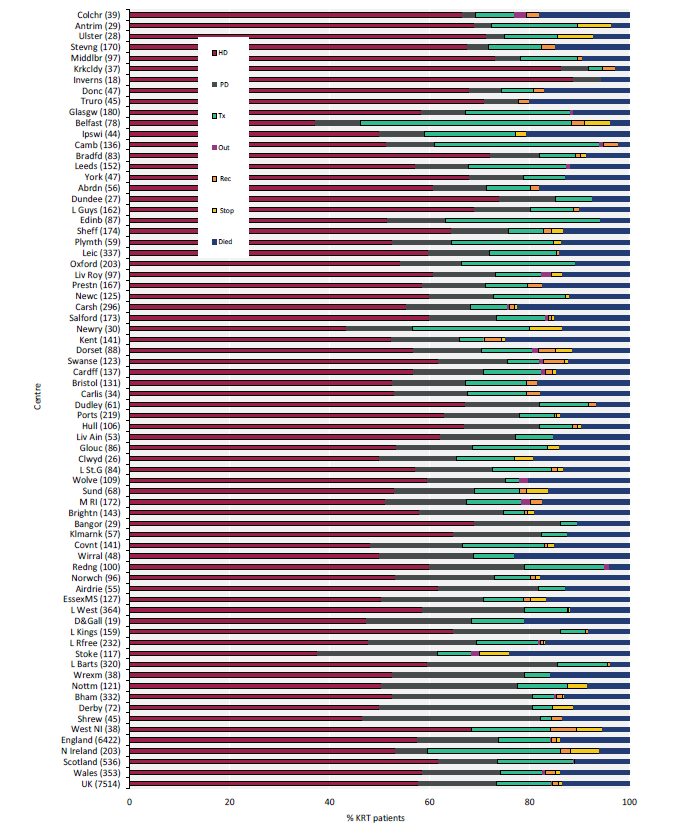 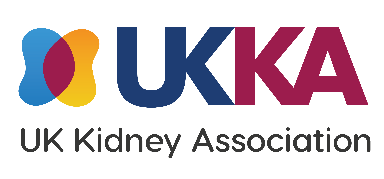 UK Renal Registry 25th Annual Report
Data to 31/12/2021
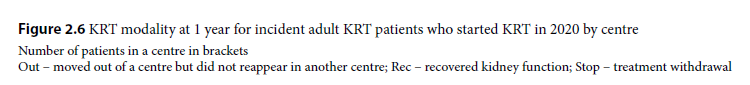 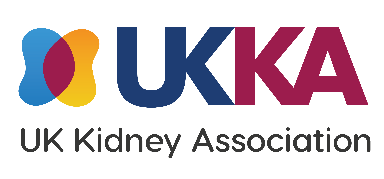 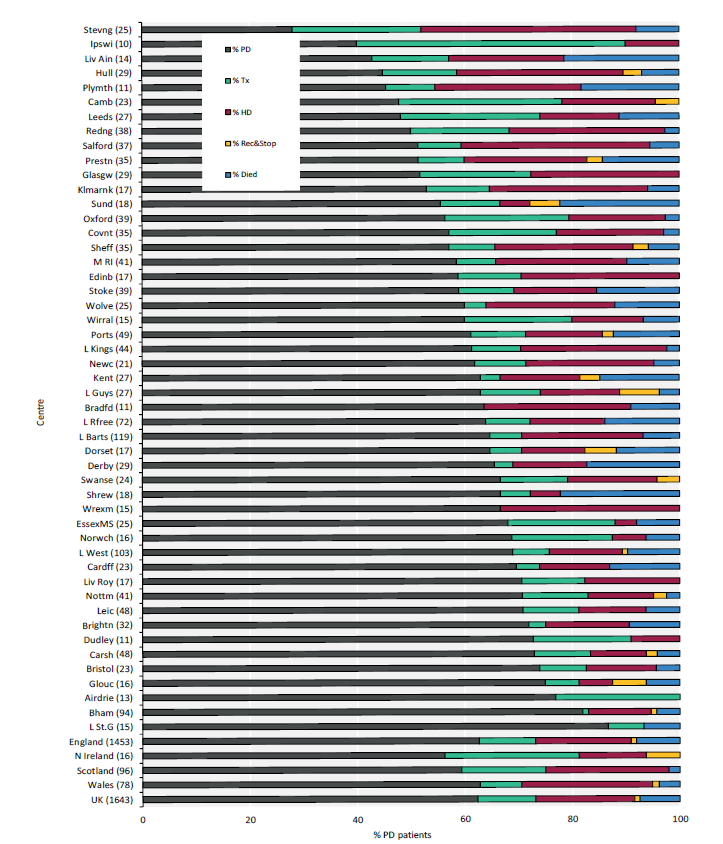 UK Renal Registry 25th Annual Report
Data to 31/12/2021
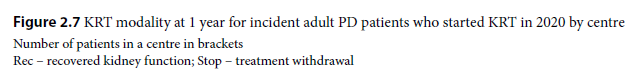 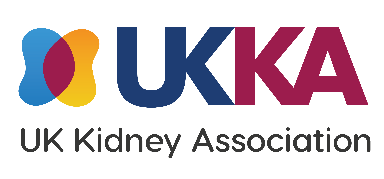 UK Renal Registry 25th Annual Report
Data to 31/12/2021
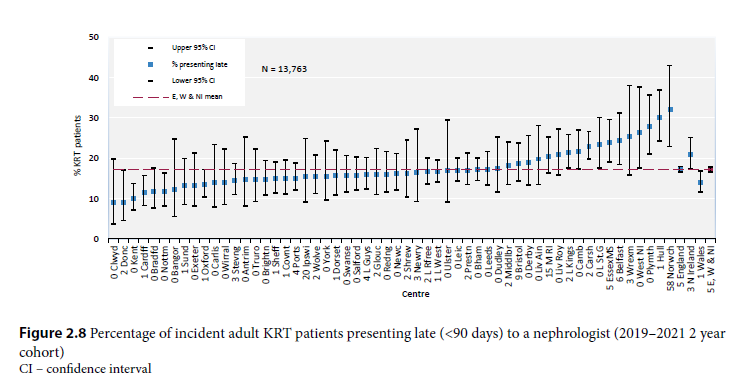 UK Renal Registry 25th Annual Report
Data to 31/12/2021
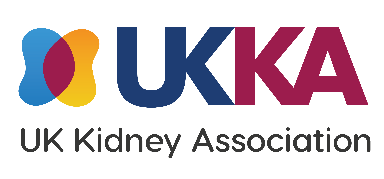 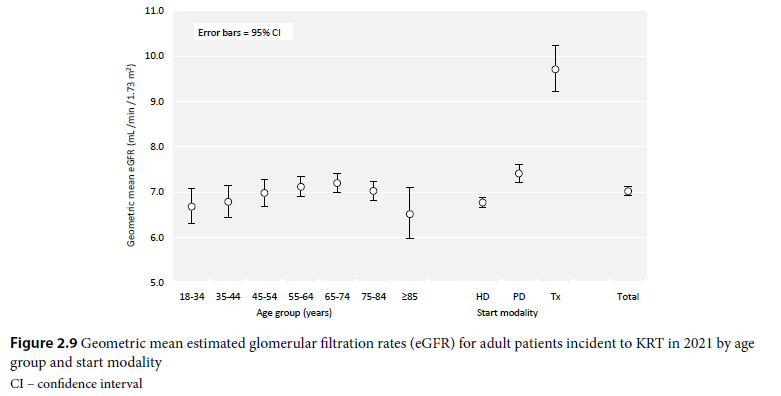 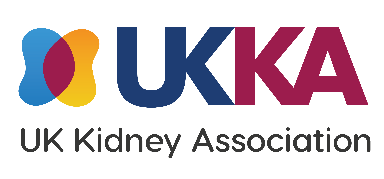 UK Renal Registry 25th Annual Report
Data to 31/12/2021
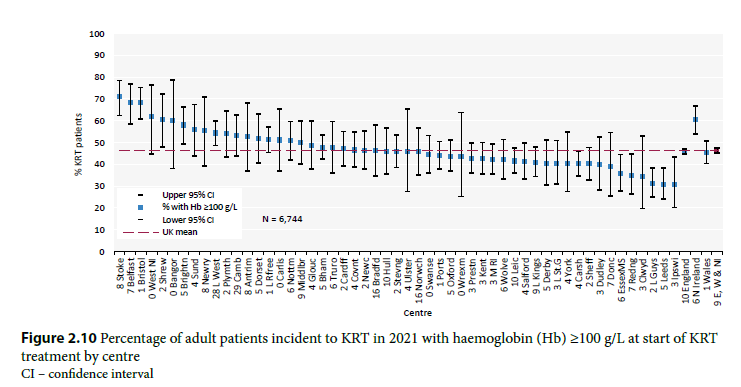 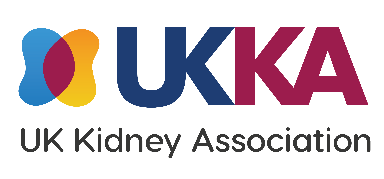 UK Renal Registry 25th Annual Report
Data to 31/12/2021
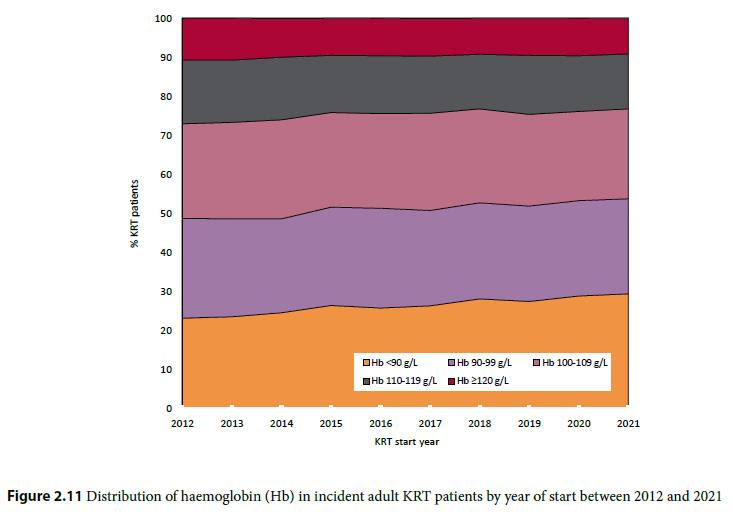 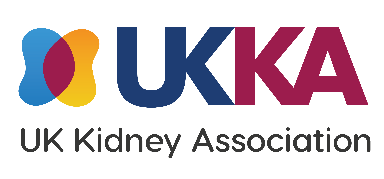 UK Renal Registry 25th Annual Report
Data to 31/12/2021
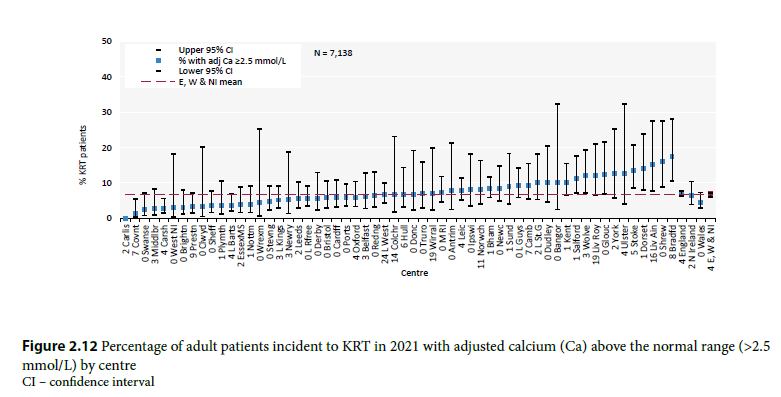 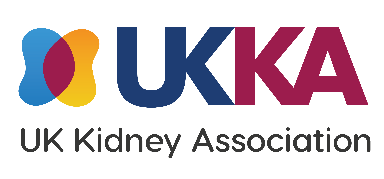 UK Renal Registry 25th Annual Report
Data to 31/12/2021
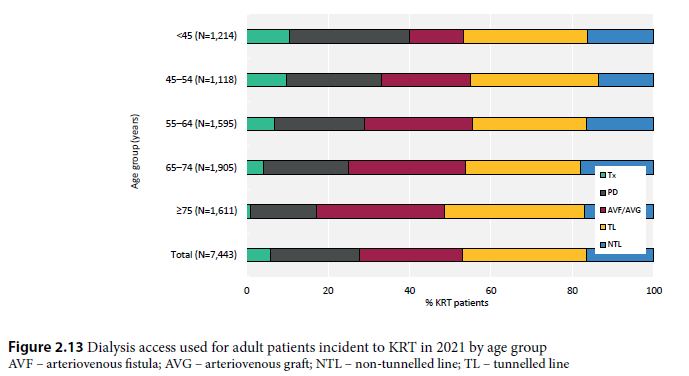 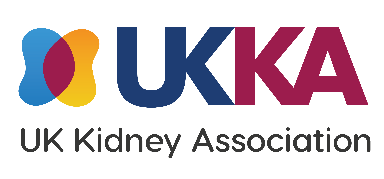 UK Renal Registry 25th Annual Report
Data to 31/12/2021
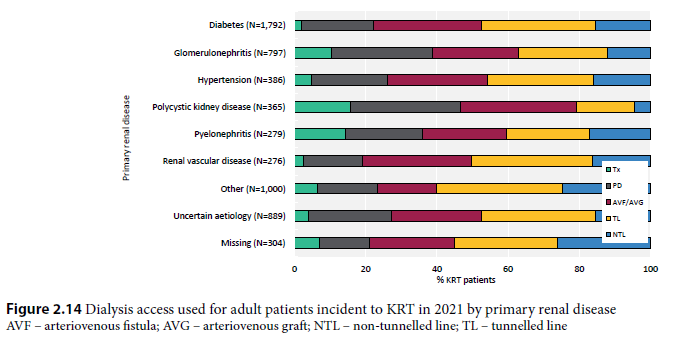 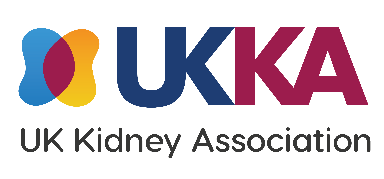 UK Renal Registry 25th Annual Report
Data to 31/12/2021
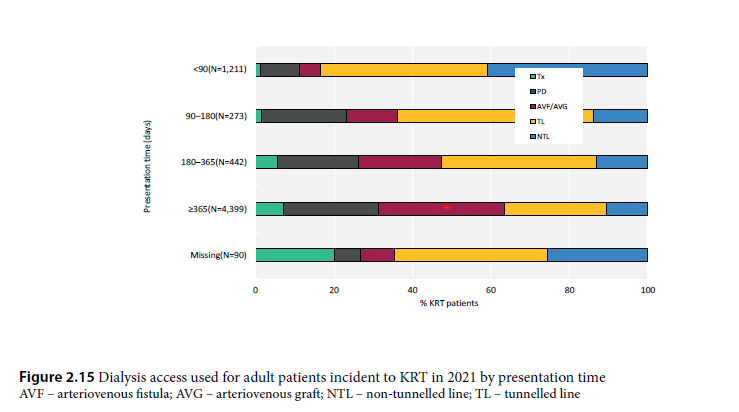 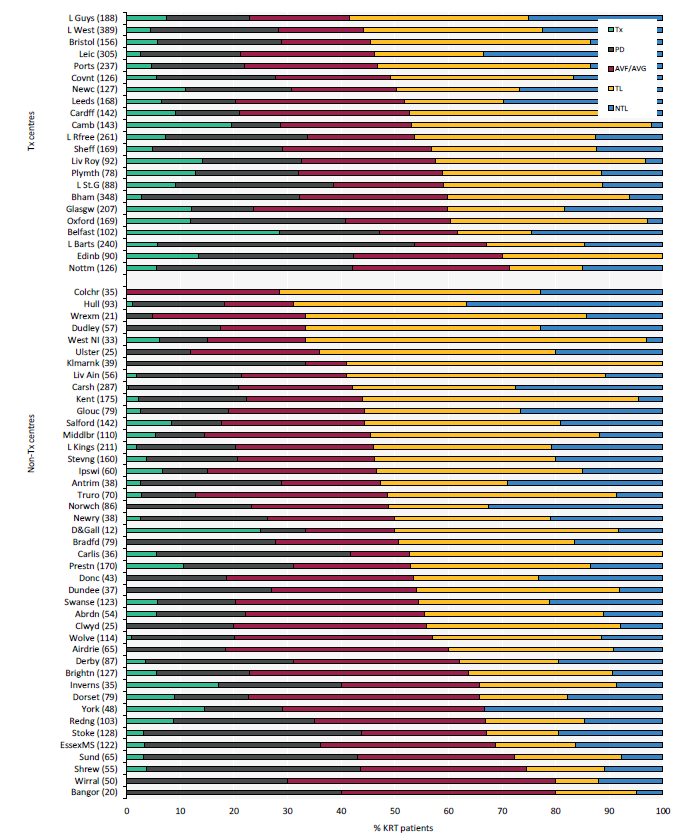 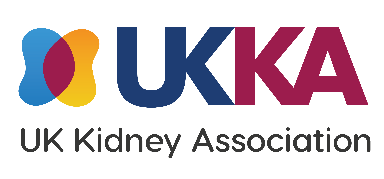 UK Renal Registry 25th Annual Report
Data to 31/12/2021
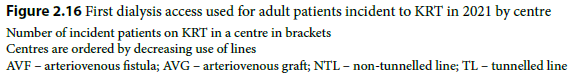 UK Renal Registry 25th Annual Report
Data to 31/12/2021
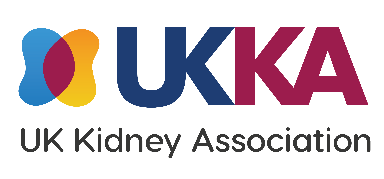 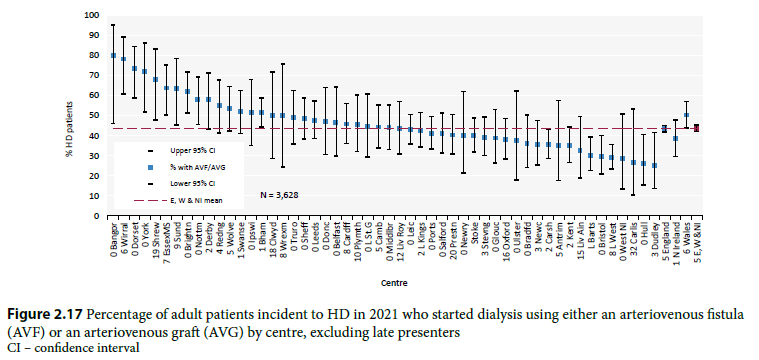 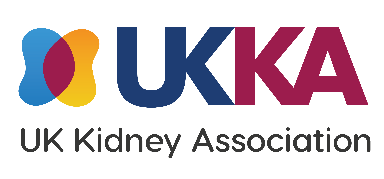 UK Renal Registry 25th Annual Report
Data to 31/12/2021
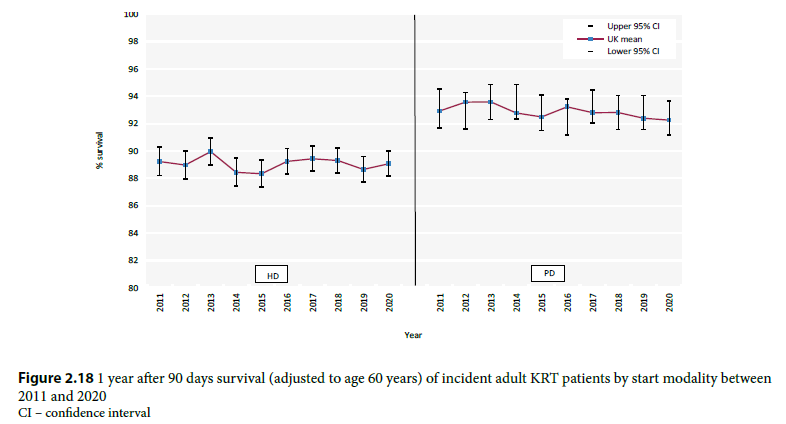 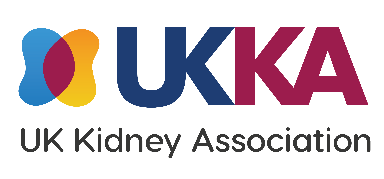 UK Renal Registry 25th Annual Report
Data to 31/12/2021
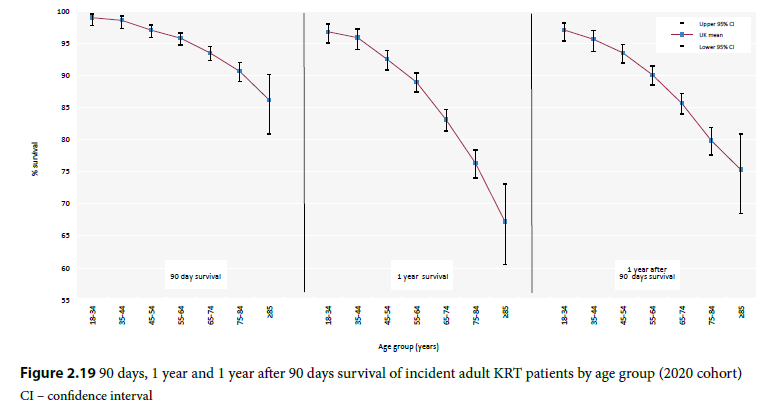 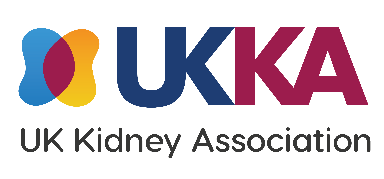 UK Renal Registry 25th Annual Report
Data to 31/12/2021
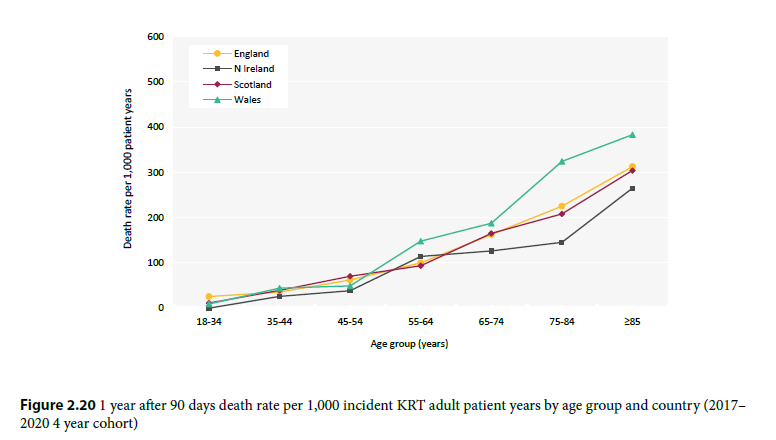 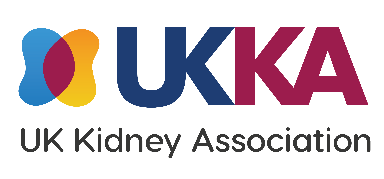 UK Renal Registry 25th Annual Report
Data to 31/12/2021
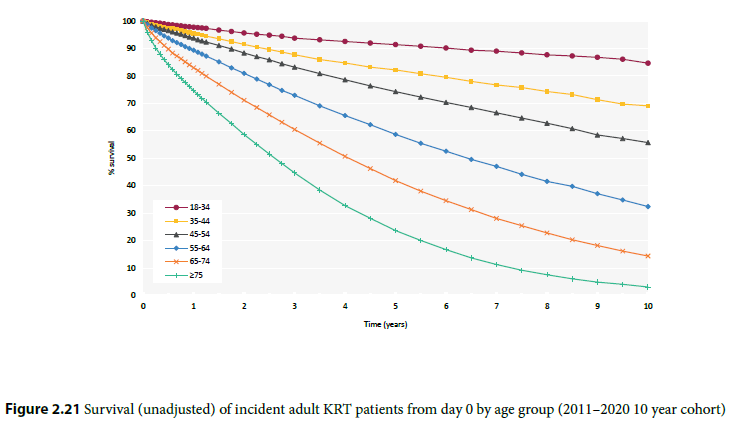 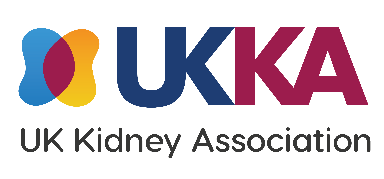 UK Renal Registry 25th Annual Report
Data to 31/12/2021
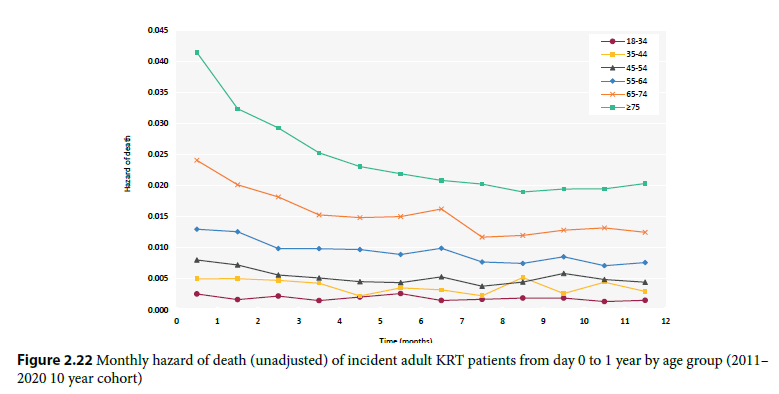 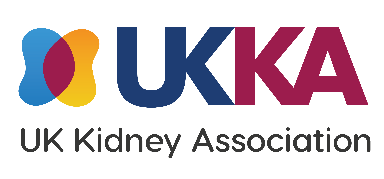 UK Renal Registry 25th Annual Report
Data to 31/12/2021
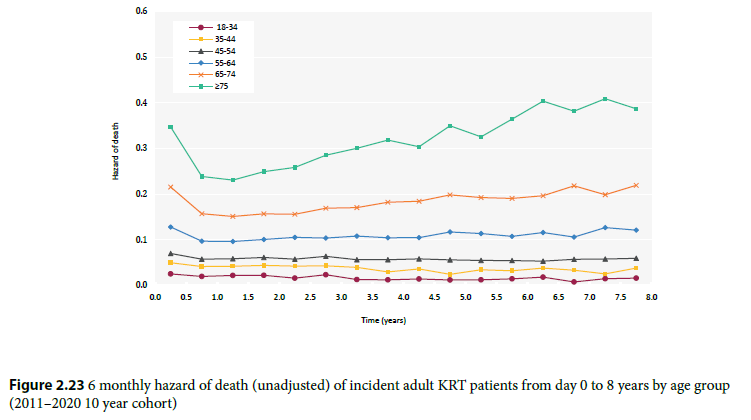 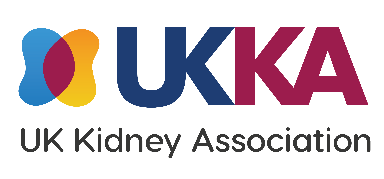 UK Renal Registry 25th Annual Report
Data to 31/12/2021
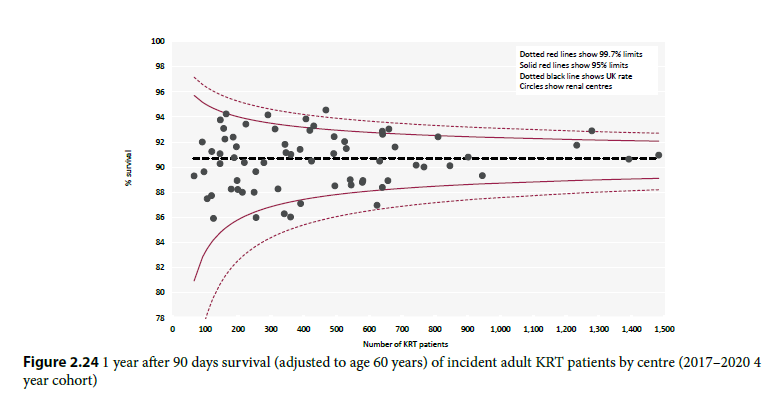 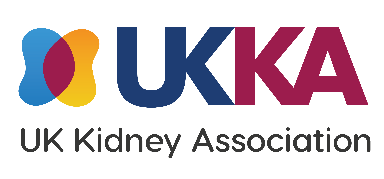 UK Renal Registry 25th Annual Report
Data to 31/12/2021
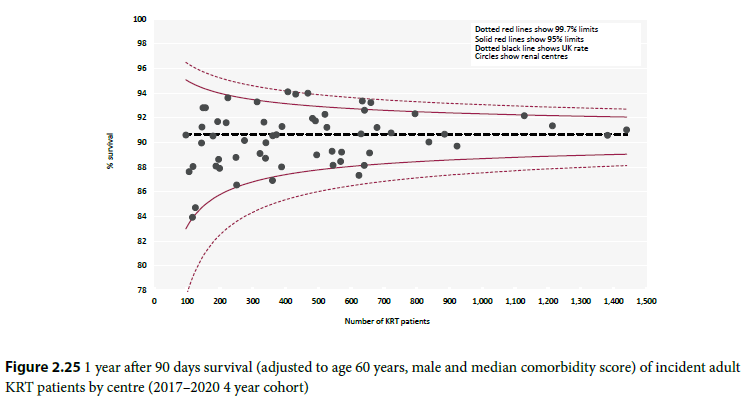